Figure 4.  Overall pattern of ocular dominance columns in a strabismic (A) and [reproduced from Löwel (Löwel, 1994)] a ...
Cereb Cortex, Volume 12, Issue 8, August 2002, Pages 783–796, https://doi.org/10.1093/cercor/12.8.783
The content of this slide may be subject to copyright: please see the slide notes for details.
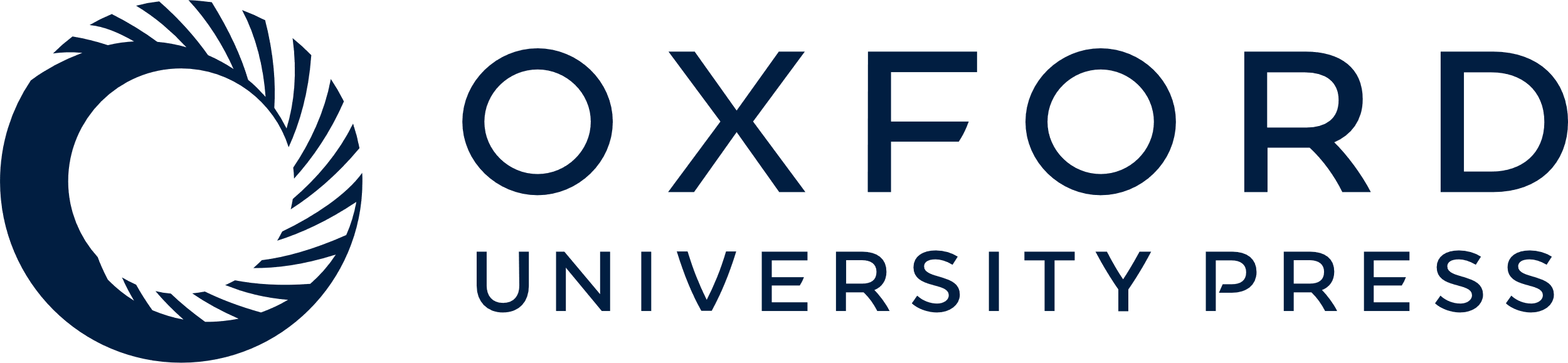 [Speaker Notes: Figure 4.  Overall pattern of ocular dominance columns in a strabismic (A) and [reproduced from Löwel (Löwel, 1994)] a normally raised cat (B). (A) Proline-labeling in the left hemisphere of cat S7, ipsilateral to the injected eye. (B) Ocular dominance columns in the right hemisphere of cat N2, ipsilateral to the injected eye. (C, D) Histograms of distance distributions of the patterns in (A) and (B). Note that the distribution of columnar distances of the strabismic cat is broader than that of the normal cat. (E) Summary histograms of the distance distributions of 10 normal (left), 14 strabismic (middle) and seven monocularly deprived hemispheres (right). Abbreviations as in Figure 1.


Unless provided in the caption above, the following copyright applies to the content of this slide: © Oxford University Press]